Education programme designDesain Program Pendidikan
Education programme designDesain Program Pendidikan
A Theory of Change based approach helps you ensure that all of your education activities contribute to the outcomes and overall goals you are trying to achieve. 

Teori Perubahan berdasarkan pendekatan dapat memastikan bahwa semua aktivitas pendidikan berkontribusi pada hasil akhir dan seluruh tujuan yang ingin dicapai.
[Speaker Notes: Intro to workshop:
This approach is a version of Theory of Change. We have simplified it and adapted it so that it is designed specifically for creating education programmes. Some people also use logframes or logic models – which are very similar. These are similar although don’t focus as strongly on the links between activities and outcomes – and tend to be represented in a table rather than as a process. It is really a way of checking that you focus on activities that deliver the outcomes and overall goals.

Starting with the activities (or tools) you want to deliver can sometimes mean you are not using the tools that would be most effective for delivering your outcomes. We will start by thinking about the overall goals of education in your zoo.]
Theory of Change - Teori Perubahan
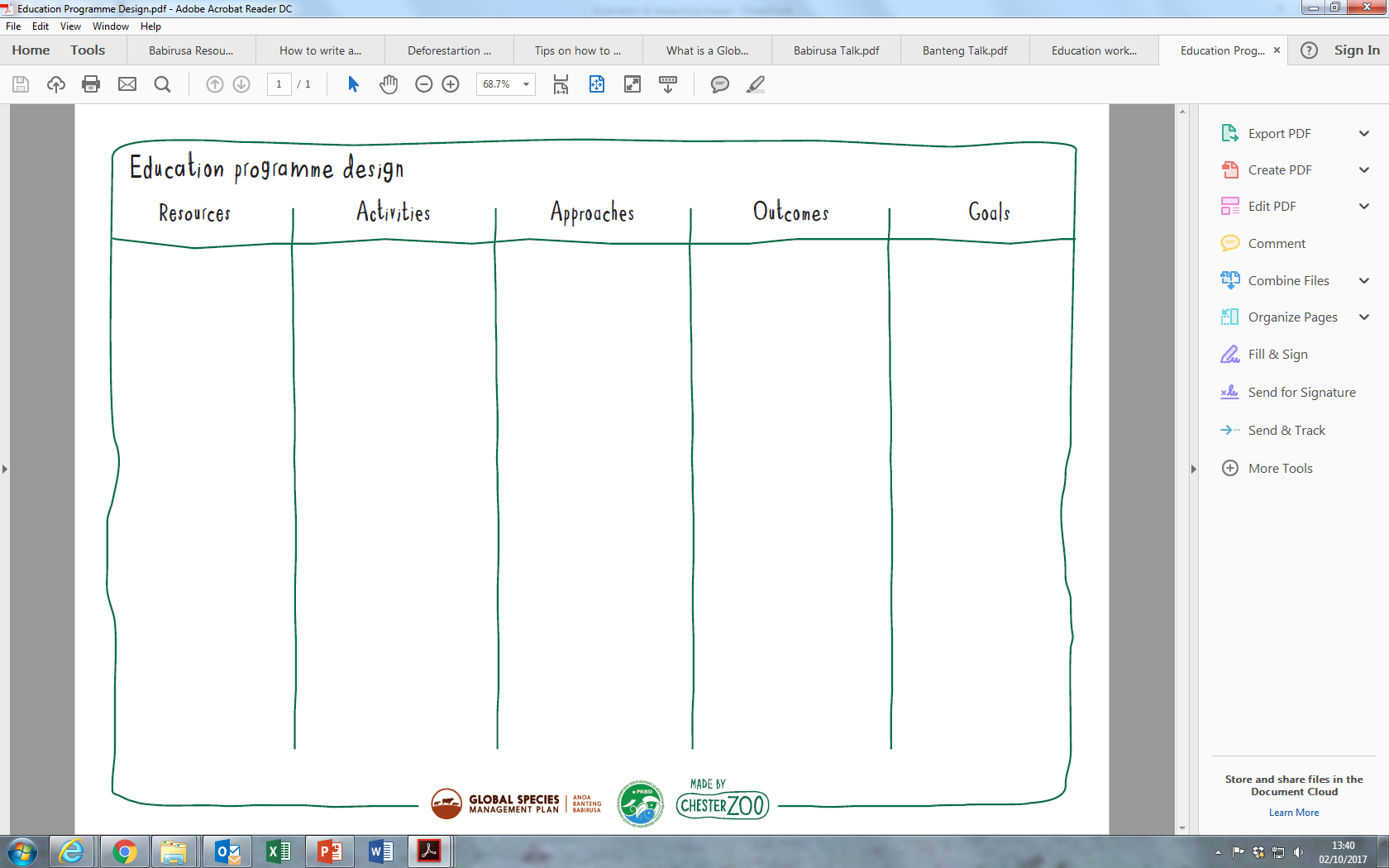 sumber
aktivitas
pendekatan
hasil
tujuan
Education programme designDesain Program Pendidikan
Dengan menanyakan beberapa pertanyaan sederhana dan belajar dari tujuan aktivitas anda, anda dapat mendesain program yang memiliki dampak nyata:
-Apa tujuan keseluruhan program anda?
-Apa hasil yang ingin anda capai?
-Untuk siapakah program tersebut? Apa yang memotivasi mereka untuk ikut?
-Aktivitas dan pendekatan yang seperti apa untuk meraih hasil akhir anda?
-Peralatan apa yang anda akan butuhkan?
By asking some simple questions and working from your goals back to your activities you can design a programme that has real impact:
What are the overall goals of your programme?
What outcomes are you aiming to achieve?
Who is it for? What will motivate them to participate?
Which activities and approaches are best for achieving your outcomes?
What resources will you need?
[Speaker Notes: Intro to workshop:
This approach is a version of Theory of Change. We have simplified it and adapted it so that it is designed specifically for creating education programmes. Some people also use logframes or logic models – which are very similar. These are similar although don’t focus as strongly on the links between activities and outcomes – and tend to be represented in a table rather than as a process. It is really a way of checking that you focus on activities that deliver the outcomes and overall goals.

Starting with the activities (or tools) you want to deliver can sometimes mean you are not using the tools that would be most effective for delivering your outcomes. We will start by thinking about the overall goals of education in your zoo.]
Definition of learning - definisi pembelajaran
“a process of active engagement with experience. It is what people do when they want to make sense of the world. It may involve the development or deepening of skills, knowledge, understanding, values, ideas and feelings. Effective learning leads to change, development and the desire to learn more”
Campaign for Learning, UK
Proses interaksi dari pengalaman merupakan hal  yang dilakukan oleh masyarakat ketika mereka ingin memahami dunia. Hal ini mungkin melibatkan pengembangan dan pendalaman keterampilan, pengetahuan, pemahaman, nilai, gagasan, dan perasaan. Pembelajaran yang efektif menghasilkan perubahan, perkembangan, dan keinginan untuk belajar lebih lanjut”
Kampanye pembelajaran , UK
[Speaker Notes: Learning and education is about change – we want to make change that supports the work of our zoos and ultimately achieve conservation of wildlife. 

Thinking about learning as change can help us define the goals and outcomes we want to achieve – it is sometimes easy to think of these as the changes we want to happen as a result of our learning programme. 

It includes more than knowledge gain – it includes feelings, values, attitudes and can lead to action.]
What do we mean by zoo education?Apa yang dimaksud dengan pendidikan di lembaga konservasi?
Pendidikan di lembaga konservasi meliputi berbagai aktivitas:
-Papan informasi
-Penyampaian materi ke publik
-Alat peraga sentuh
-Kunjungan ke luar
-Lokakarya untuk sekolah dan perguruan tinggi
-Jalan tapak
-Kunjungan keluarga
-Mendongeng
-Debat
-Drama
-Permainan
dan banyak hal lainnya!
Zoo education can include many different activities:
Signage
Public talks
Touch tables
Outreach
Workshops for school, college and university groups
Trails
Family activities
Storytelling
Debates
Drama
Games                                               …   and much more!
[Speaker Notes: Whilst we do not start designing a programme by talking about the activities we might do, we thought it might be useful to describe some of the things we mean when we talk about zoo or conservation education so we are clear what we are talking about. There are many different activities, in fact most activities that engage the public can be adapted for zoo education – if they are appropriate for the audience and will help you achieve the outcomes you want to achieve. 

There may be some activities that audiences and sometimes zoo managers expect – but there is really no right or wrong in terms of what activities you have as long as you are achieving your learning outcomes. This is why we start with goals and outcomes and not by deciding we would like a particular type of activity. If someone suggests creating an activity – it is useful to ask why or what will it achieve?

It is also worth noting that education has strong links to other areas of zoo activity eg. marketing, exhibit design and collection planning. And should not be viewed in isolation.]
Why do we have education programmes in zoos?Mengapa kita mempunyai program pendidikan di lembaga konservasi?
[Speaker Notes: Our starting place is really to think about the overall goal for our education programmes. 

In pairs or small groups think of as many reasons as you can that describe why we do education work in zoos?

Why is a useful question for developing strategy. It helps you stay focused on the difference you are trying to make. Rather than what you are trying to get done – its easy to get bogged down in the day to day and forget why we do what we do.]
Why we have education programmesMengapa kita mempunyai program edukasi
Perizinan atau akreditasi
Buat perbedaan untuk masyarakat dan/atau satwa
Kurikulum sekolah
Mendukung belajar di perguruan tinggi
Menginspirasi masyarakat untuk peduli pada satwa
Mengubah perilaku manusia
Meningkatkan pengetahuan mengenai satwa
Membantu pengunjung menikmati kunjungannya ke lembaga konservasi
Mempromosikan apa yang lembaga konservasi lakukan untuk masyarakat
Membantu para siswa lulus dalam ujian
Melindungi satwa di alam
Budaya dan pengharapan
Licensing or accreditation
Make a difference to people and/or for wildlife
School curriculum
Support college or university studies
Inspire people to care about wildlife 
Change people’s behaviour
Increase knowledge about animals
Help people enjoy their visit to the zoo
Promote what the zoo does to the public
Help students pass exams
Protect animals in the wild
Tradition and expectations
[Speaker Notes: These are just some of the reasons, there are many more and different reasons will be important to different people. We will go on to talk about who those people are in a moment. 

There is no suggested heirarchy.]
Overall goals
What are the overall goals of your education programme?
How does education contribute to your organisation’s mission and objectives?
Goals are the long term change you want to happen.  
Be concise.
Apa tujuan keseluruhan program edukasi anda?
Bagaimana edukasi dapat berperan pada misi dan tujuan organisasi anda?
Tujuan adalah perubahan jangka panjang yang ingin anda lakukan
Ringkas dan padat
[Speaker Notes: After discussing why we do education. Think about which reasons are important to you and which reasons are important to your organisation. Try and shape them into a short vision for education. Write one goal on each post-it notes. 

Outcomes will help you describe the changes that need to happen to achieve your goal. You may find that some of the goals you discuss are actually outcomes. Save these post-it notes for later.

You can use this process for whole education programmes, for a part of your programme (for example a youth programme, a programme for schools or an education programme to create awareness about the Babirusa). Decide now what you want to focus on today as we go through the process. Focusing on something smaller can be easier if you have not used this sort of process before.]
[Speaker Notes: In this model the overall goal is focused on contributing to a particular aspect of the GSMP and the outcomes are designed to lead to that goal. 

These are quite generic and focused on zoo visitors very generally. If you wanted to plan in detail or were looking at very specific activities you would go into more detail to describe who the visitors are and may have more detailed outcomes to state exactly what knowledge you want them to gain and so on.]
Outcomes – who is involved?Hasil – siapa yang terlibat?
Hasil merupakan perubahan yang anda inginkan bagi pemangku kepentingan yang terlibat dalam program anda.
Buatlah daftar semua pemangku kepentingan yang berbeda yang terkait program edukasi di lembaga konservasi
Siapa yang dapat membantu anda dalam pencapaian tujuan?
Siapa yang akan merasakan perubahan yang anda lakukan?
Outcomes are the changes you want to make for the different stakeholders involved in your programme. 
Make a list of all of the different stakeholders who are affected by zoo education programmes.
Who can help you achieve your goals?
Who will be affected by the changes you need to make happen?
[Speaker Notes: Outcomes are really the changes you want to make for the different stakeholders involved in your programme. Some may be short term and happen immediately after someone participates in your education activities (for example learning something new about a species) some may be longer term and happen later (eg. changing shopping habits or becoming a regular recycler). 

Before we focus on the outcomes we want to achieve. We need to think about who the stakeholders are and who will be affected by the changes our programme will create. Most of the changes (outcomes) that are achieved through education work happen for people (and animals).]
Stakeholders in zoo educationPemangku kepentingan di bagian edukasi lembaga konservasi
Pengunjung lembaga konservasi
Staff lembaga konservasi
Manajemen
Penyedia materi edukasi – sekolah dan perguruan tinggi
Pemerintah
Masyarakat umum yang mengunjungi lembaga konservasi anda
Kelompok masyarakat lokal
Kelompok masyarakat yang hidup dekat dengan jenis satwa yang menjadi target anda
Zoo visitors
Zoo staff
Management
Education providers – schools, colleges and universities
Government departments
Public visiting your zoo
Local communities
Communities who live near to your target species
[Speaker Notes: These are just some examples. Different stakeholders will be important to different zoos. These are very broad categories each of them can be broken down further. 

Some stakeholders can help you achieve your goals, some might prevent you from achieving your goals.]
Zoo visitors – they’re not all the samePengunjung lembaga konservasi – mereka tidak semuanya sama
Who are they?
Why do they visit?
What do they want from their zoo visit?
Siapa mereka ?
Mengapa mereka datang?
Apa yang mereka inginkan dari kunjungan ke lembaga konservasi?
[Speaker Notes: Zoo visitors covers a very broad range of people. They are the major recipients of zoo education and what they want will affect how they engage, so it is worth spending some time thinking about this. 

In small groups brainstorm and create a list of all the different people that visit the zoo (or give each group a different audience from the list).  Then think about why they come? What do they want from their visit?
Is this the same as you want them to go away with?

Write a list of motivations next to each one.]
Zoo visitors – they’re not all the same
[Speaker Notes: Zoo visitors covers a very broad range of people. They are the major recipients of zoo education and what they want will affect how they engage, so it is worth spending some time thinking about this. 

In small groups brainstorm and create a list of all the different people that visit the zoo (or give each group a different audience from the list).  Then think about why they come? What do they want from their visit?
Is this the same as you want them to go away with?

Write a list of motivations next to each one.]
Your outcomes
Write down the outcomes you would like to achieve for each stakeholder in your programme. 
What is the difference that your education programme will make for that stakeholder?
Tulislah hasil yang ingin anda dapat untuk tiap pemangku kepentingan di program anda.
Apa perbedaan program edukasi yang anda buat bagi tiap pemangku kepentingan?
[Speaker Notes: Not all the stakeholders we have listed will be relevant to every zoo.

This example outcome would support the overall goals of an education programme that supports the delivery of an effective GSMP and a vision to conserve Anoa, Babirusa and Banteng for the future. It would need to have further outcomes such as being inspired to protect the species, knowing what threatens them and you may need to remove barriers to participation. Several outcomes combine to deliver a single goal. Some outcomes may be shorter term than others – some happen immediately and some take time.]
[Speaker Notes: In this model the overall goal is focused on contributing to a particular aspect of the GSMP and the outcomes are designed to lead to that goal. 

These are quite generic and focused on zoo visitors very generally. If you wanted to plan in detail or were looking at very specific activities you would go into more detail to describe who the visitors are and may have more detailed outcomes to state exactly what knowledge you want them to gain and so on.]
Prioritising outcomesHasil yang diprioritaskan
Ask each other: 
Which outcomes are really important? 
Which outcomes will help you achieve your vision?
Divide your outcomes into three groups:
Tanyakan masing-masing:
Hasil apa yang sangat penting?
Hasil apa yang akan membantu anda mencapai misimu?
Kelompokkan hasil anda menjadi tiga kelompok
[Speaker Notes: This may depend on how detailed their outcomes are.]
Choosing activities
[Speaker Notes: All the time we are thinking about these three things when choosing which activities we want to do. 

The activities you choose to deliver must be appropriate for your audience and focus on the outcomes you have chosen. So for example if our chosen audience is adults and our outcome is that they will increase their knowledge about something we need to design an activity that is very good at enabling that audience to learn new things. We need to think about whether they want to learn – in which case we can present information where they will have to look for it or whether they are motivated by something other than learning. If they come to the zoo for a fun social day out, we might want to make sure we present the information in a way that enables them to be sociable – a touch table where they can discuss things with friends or a large sign they can read as a group might be appropriate.]
Activities and approachesAktivitas dan pendekatannya
Approaches is really a notes section to record how you plan to deliver your activities. 

Pendekatan merupakan bagian yang perlu diperhatikan untuk mengetahui bagaimana rencana untuk aktivitas anda
Activities and approaches
[Speaker Notes: Approaches is really a notes section to record how you plan to deliver your activities. Activities records what you are going to deliver.]
Activities and approaches
[Speaker Notes: Approaches is really a notes section to record how you plan to deliver your activities. Activities records what you are going to deliver. 

You should now have the four columns complete, take a look at someone elses again and help them to check if their activities and approaches will meet their outcomes and vision.]
Resources
What do you need to have in place to deliver those activities? 
Areas to consider: skills, knowledge, facilities, networks and partnerships, support, funding.
Apa yang anda butuhkan untuk menyampaikan aktivitas anda?
Hal-hal untuk dipertimbangkan: keterampilan, pengetahuan, fasilitas, jejaring kerja, kerjasama, dukungan, dan pembiayaan
[Speaker Notes: This is really a sense check to see whether you have everything you need to make your programme happen. Do you have the right skills, do you know the right people. If you have said that you will work with schools do you know how to market to them.

Addressing your skills gaps might become new activities. Eg. design a leaflet to promote your schools activities and send it to local schools at the beginning of the school term or Create an email list of school people. 

You might also need to prioritise activities that are easy for you to deliver. For example, if you only have one person available to talk to visitors, you may need to prioritise activities like signage that don’t need you to have staff available.]
Sense check
With someone new, look across your programme. 
Do your activities lead to your outcomes? 
Are there any other approaches that could achieve those outcomes more easily? 
What barriers to success are there?
Dengan orang baru, cocokkan program anda.
Apakah aktivitas anda akan berdampak pada hasil?
Adakah pendekatan yang lain yang didapat lebih mudah?
Penghalang apa yang telah sukses terjadi?
[Speaker Notes: Always check that everything makes sense. 
Any barriers might require more activities to be added to your activity list. 

Get a fresh paid of eyes – can someone else follow the logical sequence of your activities.]
Measuring success
Measuring outcomes will tell you more about the difference you are making.
Measuring numbers of activities or people involved can help you to measure scale.
Pengukuran hasil akan memberikan informasi perbedaan yang anda buat.
Pengukuran jumlah aktivitas atau pengunjung yang terlibat dapat membantu anda mengukur skala keberhasilan.
[Speaker Notes: Measuring outcomes will tell you more about true difference you are making, rather than measuring outputs (activities).

Measuring outcomes - possible methods, avoiding self report, needs planning from the start of you want to use repeated measures. What frameworks are out there.]
Thank you
Terima kasih